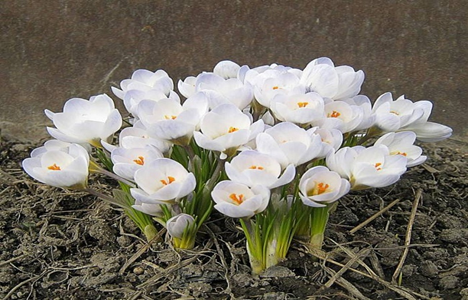 Русский язык. 6 класс
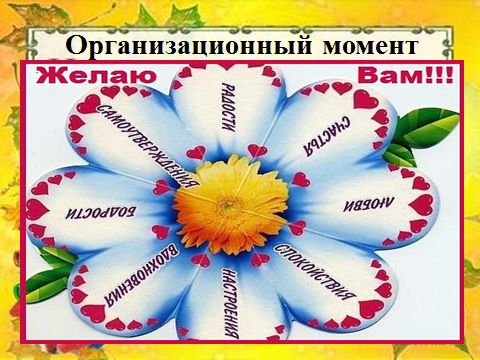 Деление на 2 группы по мозаикам
1 группа-подснежники



2 группа-ромашки
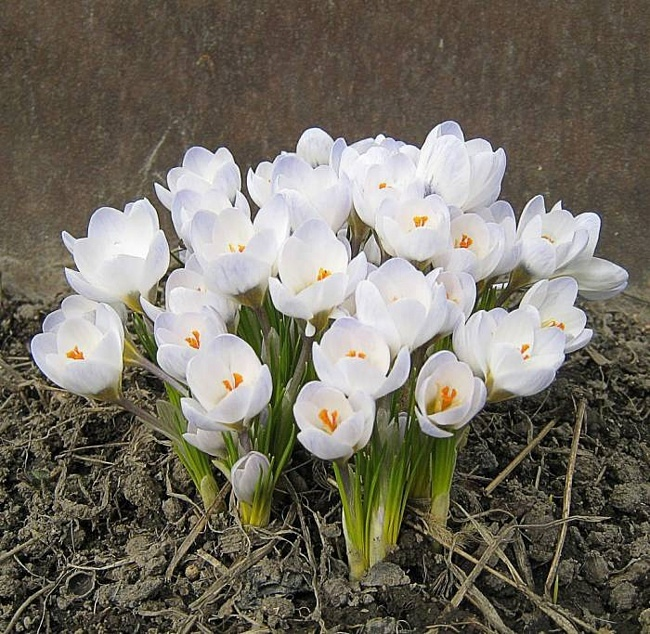 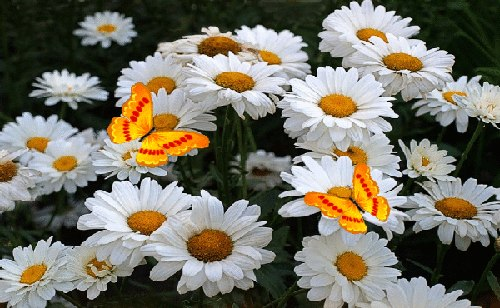 Критерии оценивания
Ответы на вопросы
Метод «Бумеранг»
Ученики каждой группы сами составляют вопросы по пройденным материалам,затем группы обмениваются вопросами и отвечают  на них.
Работа по картинке
Задание: Составьте маленький рассказ по картине
Пятнадцатое февраля.Классная работа Дополнение
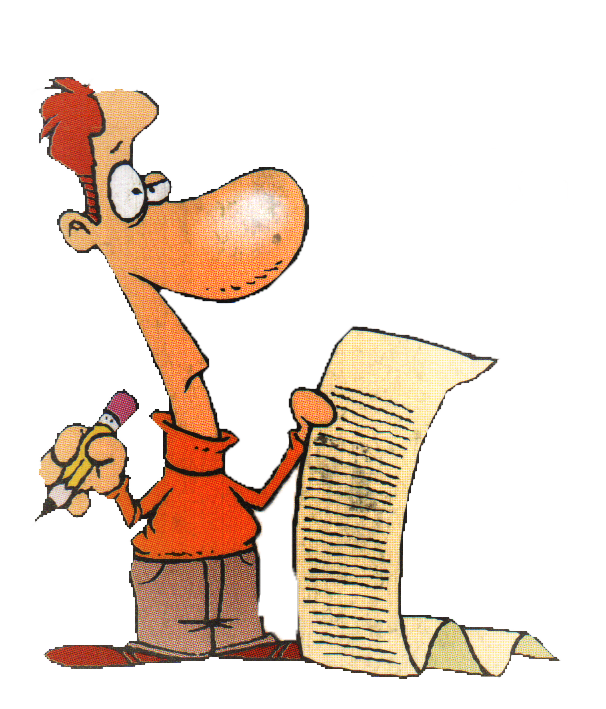 Цели урока: 

   1) Научиться находить дополнение  в
    предложении;
   2) Определять его синтаксическую
   функцию;
    3) Научиться различать  дополнение 
    и подлежащее.
Собери  памятку
Как найти дополнение?
Укажи слово, от которого зависит ВЧП
Найди грамматическую основу
Какой частью речи выражен?
Выясни, что он обозначает ?
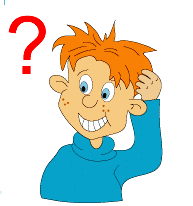 На какой вопрос отвечает?
Собери  памятку
?
Как найти дополнение?
Найди грамматическую основу
Укажи  слово, от которого зависит ВЧП
Выясни, что обозначает?
На какой вопрос отвечает?
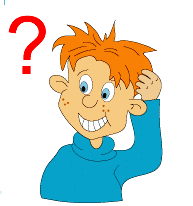 Какой частью речи выражен?
ДОПОЛНЕНИЕ — это второстепенный член предложения, который отвечает на вопросы косвенных падежей и обозначает предмет. Дополнения обычно выражаются именем существительным или местоимением в косвенном падеже. 
Например:Ребята пускали по реке 
кораблики.
Я пишу  о тебе.
Работа у доски
Упражнение: 305
Задание.Допишите окончания,обозначьте падеж.
Групповая работа
1. Веч…ром  развели мы к…стер. 
2. Яркий …гонь осв…тил л…сную п…ляну. 
3. Ур…ган прибл…жался к гор…ду. 
4. От цв…тка  исх…дил  нежный  …р…мат. 
5. Филька  прот…нул  хлеб  лошади.
6. Дети игра…т  в  фу…бол.
Составьте предложения, используя глагол – сказуемое и вопросы по картинкам
Дети пришли в зоопарк  (смотреть)
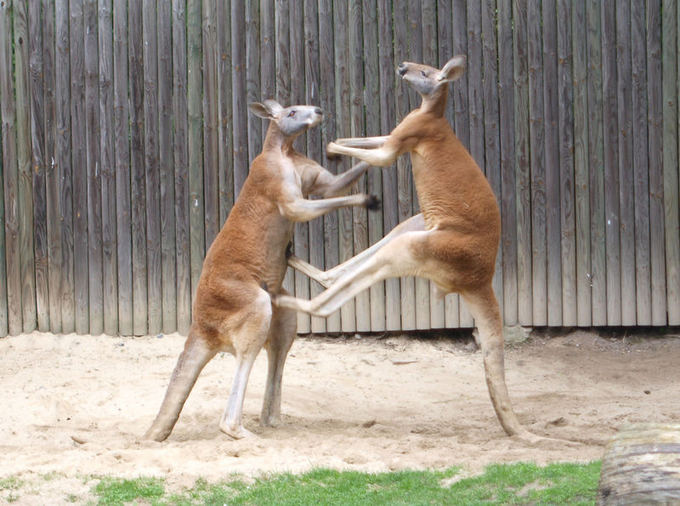 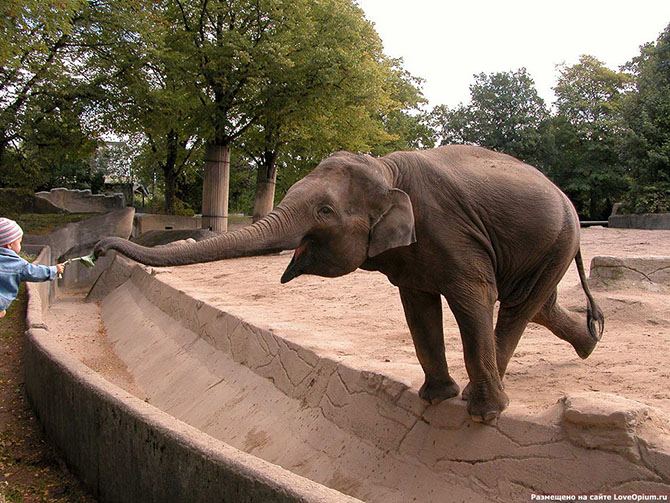 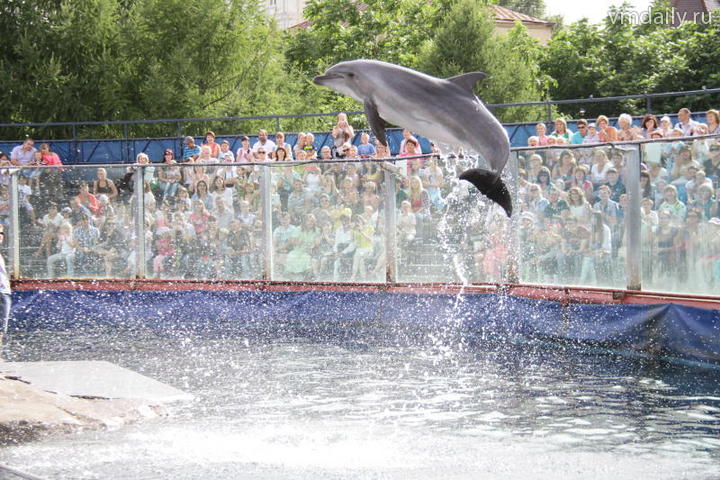 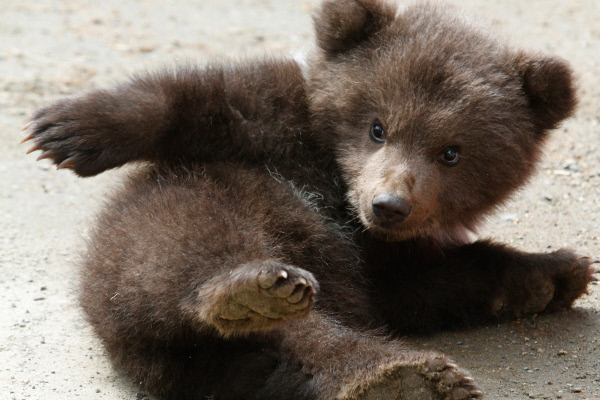 На кого?  
Кого?
За кем?
Тест
1. Какие слова являются грамматической основой в одном из предложений?

1) Село украшает сад.
2) Альбом взял мальчик.
3) Алёшино  лицо покрывали веснушки.
4) Кирпичи носили каменщики.
2. Укажите предложение, в котором неверно выделен второстепенный член предложения.
1. Мы принесли цветы в корзине.

2. Орел громко закричал и расправил крылья.

3. Турция - южная страна.
3. Укажите строку, в которой перечислены только второстепенные члены предложения.
Дополнение, сказуемое, определение.

2. Определение, обстоятельство, подлежащее.

3. Определение, дополнение, обстоятельство.
Проверь своего товарища:
1) украшает сад
      2) взял мальчик
      3) веснушки покрывали
      4) носили каменщики.

     3

    3
Оцени своего товарища
«5» – нет ошибок
«4» –  1 ошибка
« 3» – 2 ошибки
Более 3  ошибок – в следующий раз выполни задание лучше.
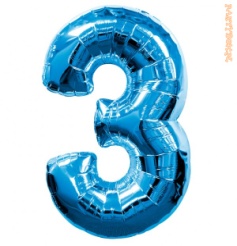 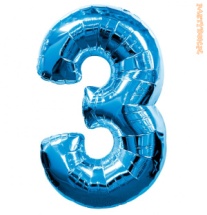 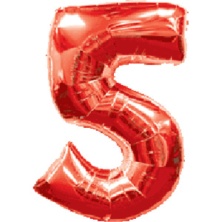 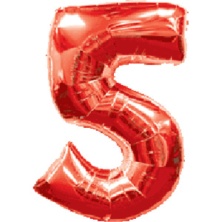 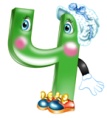 Молодцы!
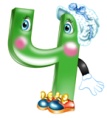 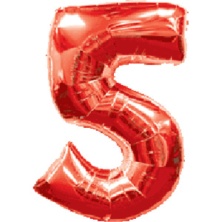 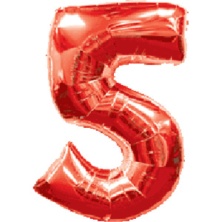 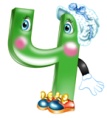 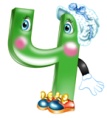 Домашнее задание
§39,правило, Упр. № 4
Спасибо за урок!
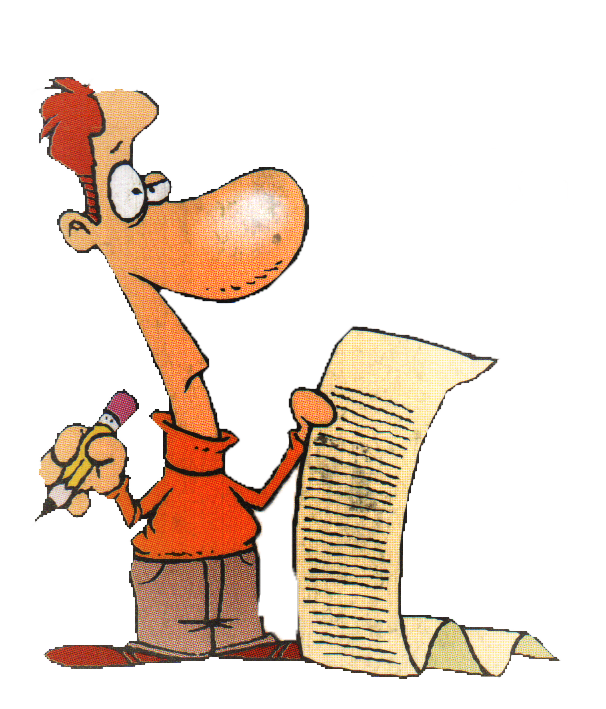